Konversationskurs
Karolin Bůžek
Gliederung
Kennenlernphase
Kursregeln
Wünsche
Vorstellung meiner Person
Semesterplan und Projekt
Gegenseitiges Kennenlernen
Fragen
1. Kennenlernphase
Experiment
Kennenlernphase
Bilden Sie einen Stuhlkreis!
2. Kursregeln
Allgemeine Kursregeln
Anwesenheitspflicht, Entschuldigung bis spät. 24 h vorher per Mail, Grund angeben

Pünktlichkeit und Zuverlässigkeit

Deutsch sprechen

bei Fragen oder Problemen: Mail oder Sprechstunde
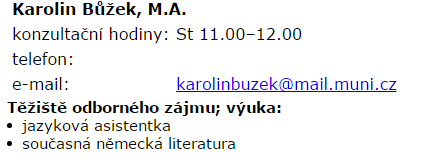 3. Wünsche
Notieren Sie auf einem leeren Blatt Ihre Wünsche und Vorstellungen an diesen Kurs. Nennen Sie Themen, die Sie unbedingt hier behandeln wollen. 
	(5 min Zeit)

	Behalten Sie das Blatt bis zum Ende der Stunde an Ihrem Platz. Falls Ihnen später noch etwas einfällt, ergänzen Sie Ihre neuen Ideen.
	Bitte geben Sie dieses Blatt am Ende der Einheit bei mir ab.
4. Vorstellung meiner Person
Kindheit und Jugend
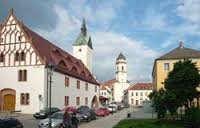 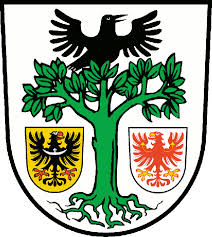 in Frankfurt/Oder geboren
 in Fürstenwalde/Spree aufgewachsen
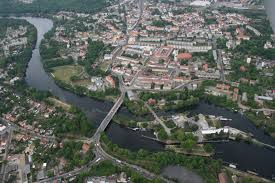 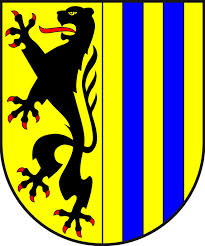 Studium in Leipzig
polyvalenter Bachelor of Arts, Lehramt für Gymnasium für die Fächer Deutsch und Ethik/Philosophie
Master of Education für Höheres Lehramt an Gymnasien
Mein Alltag in Leipzig
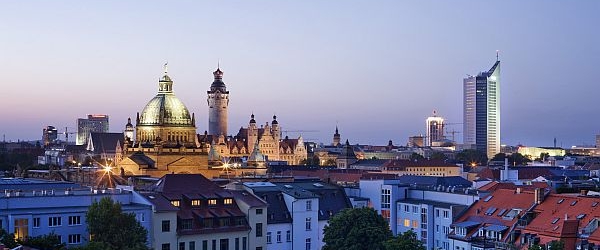 Meine Uni – die Universität Leipzig
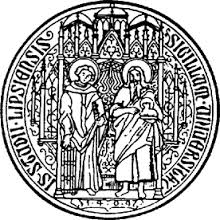 Die Unibibliothek AlbertinaDeutschlands zweitälteste Unibibliothek
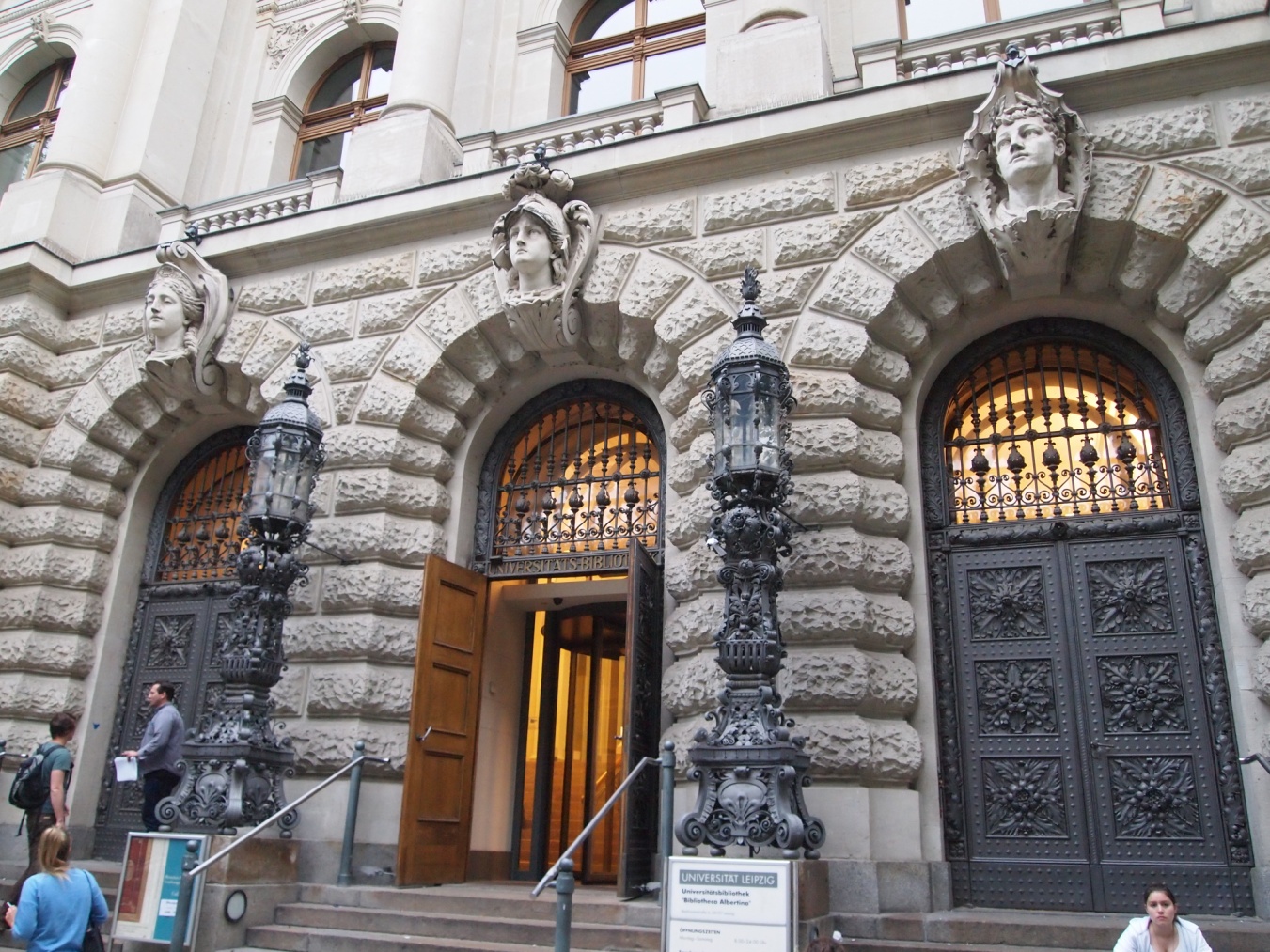 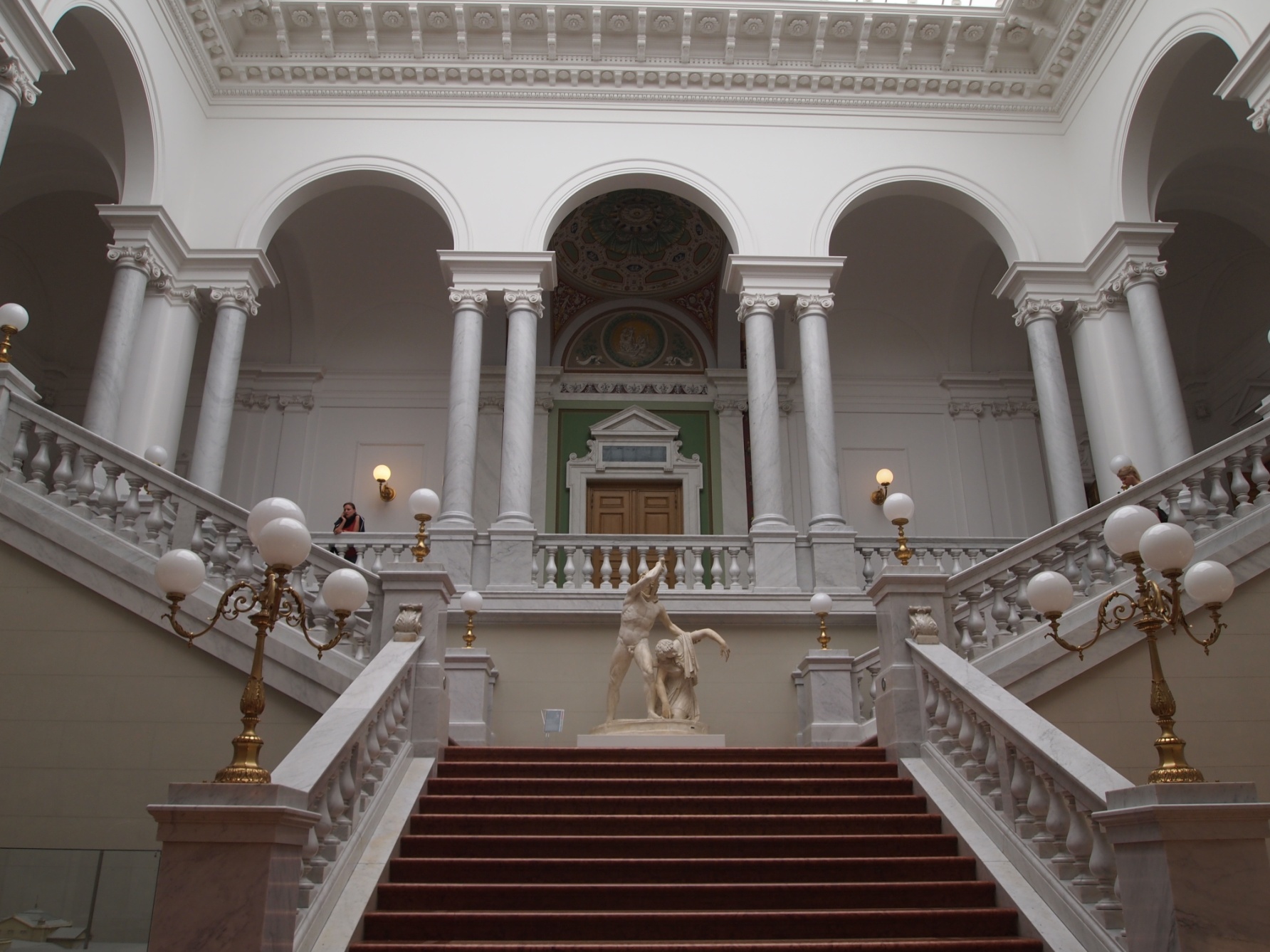 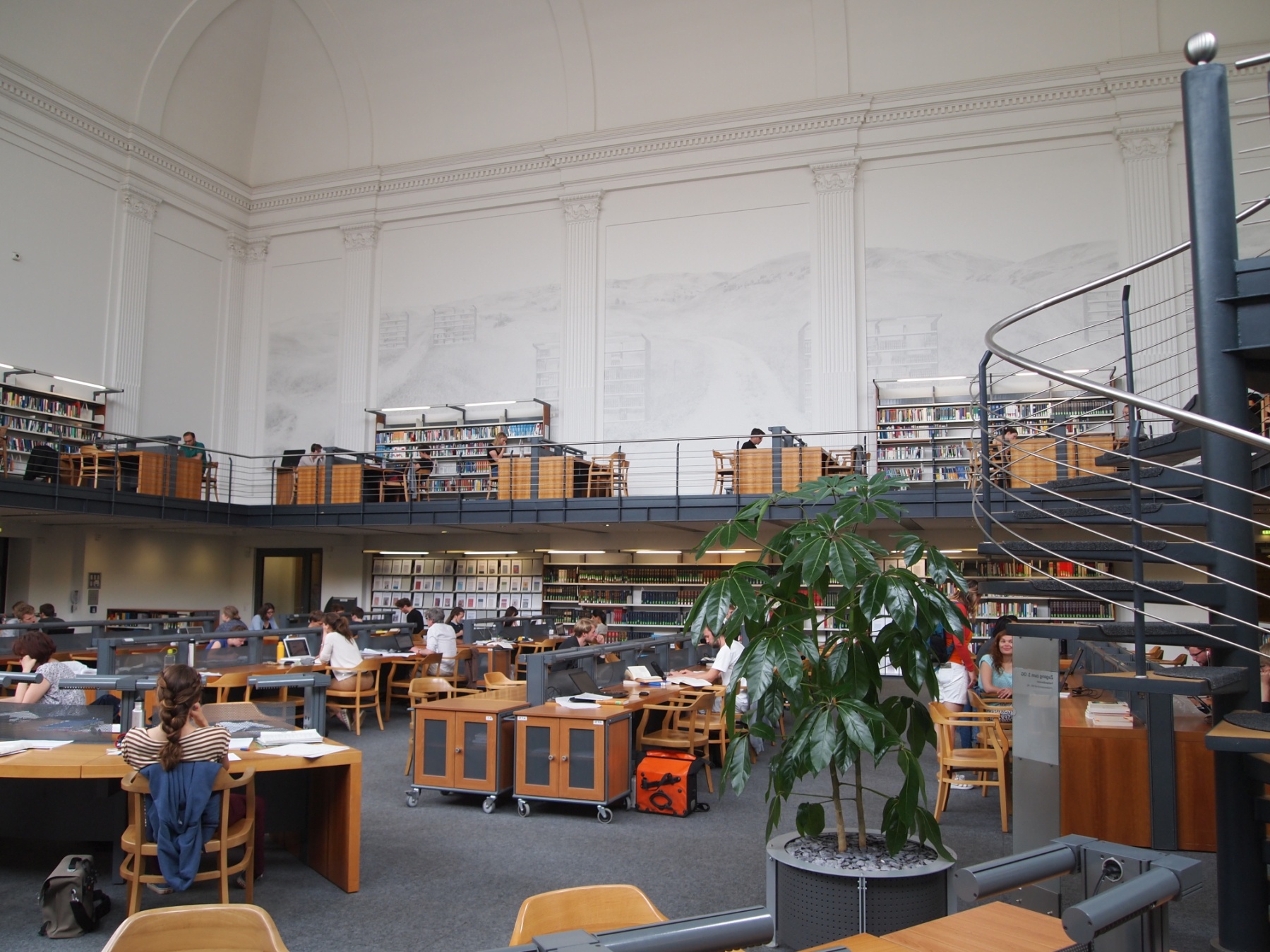 Mensa
Deutsche Nationalbibliothek
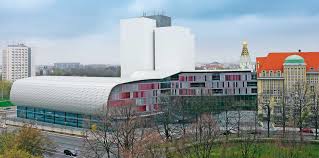 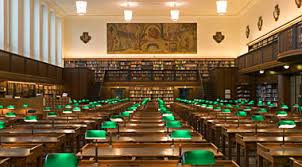 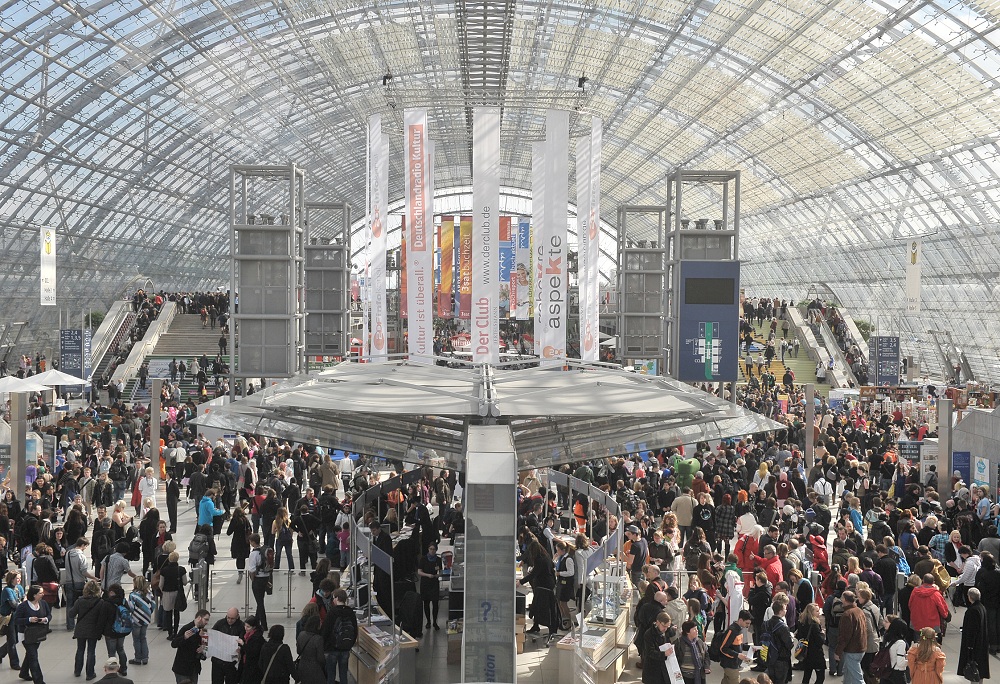 Fachschaftsrat Germanistik
Arbeit als wissenschaftliche HilfskraftBetreuung von Erasmus-Studierenden
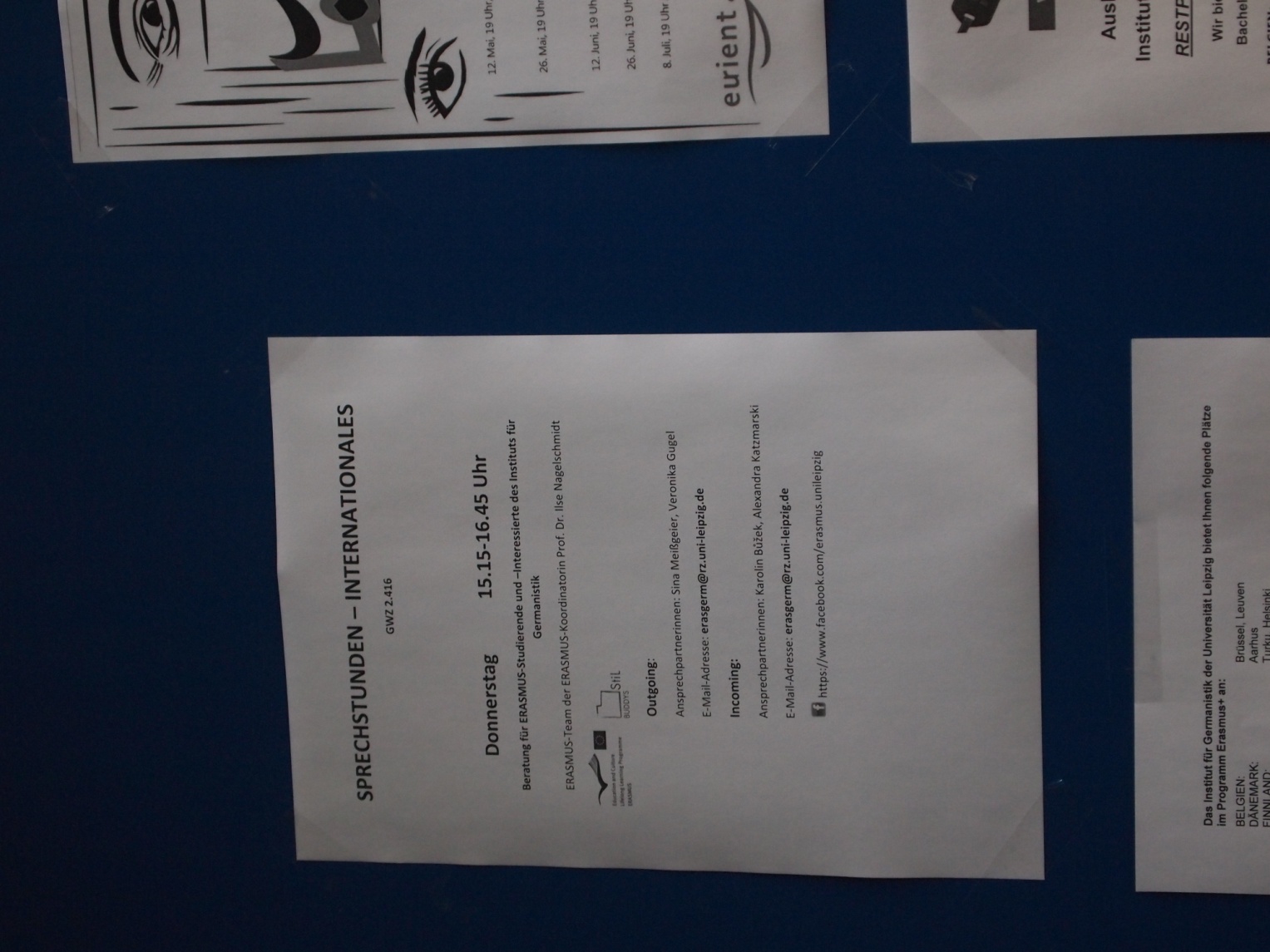 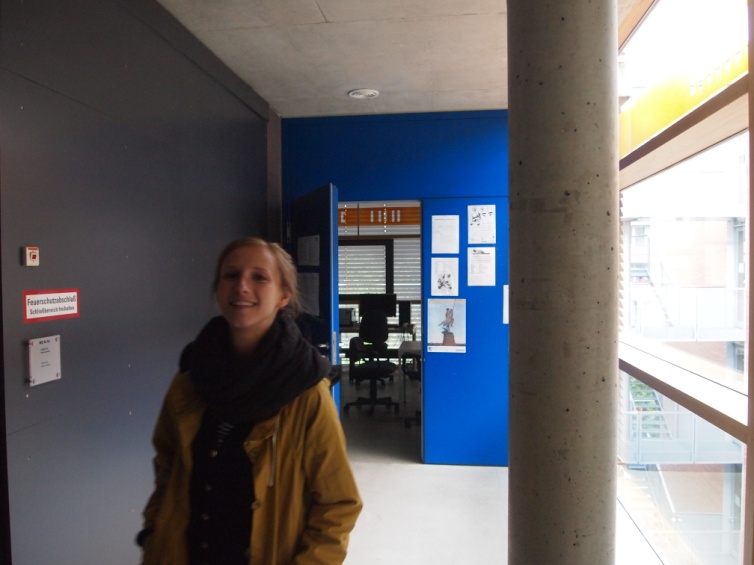 Feierabend in LeipzigKultur, Kneipen und See
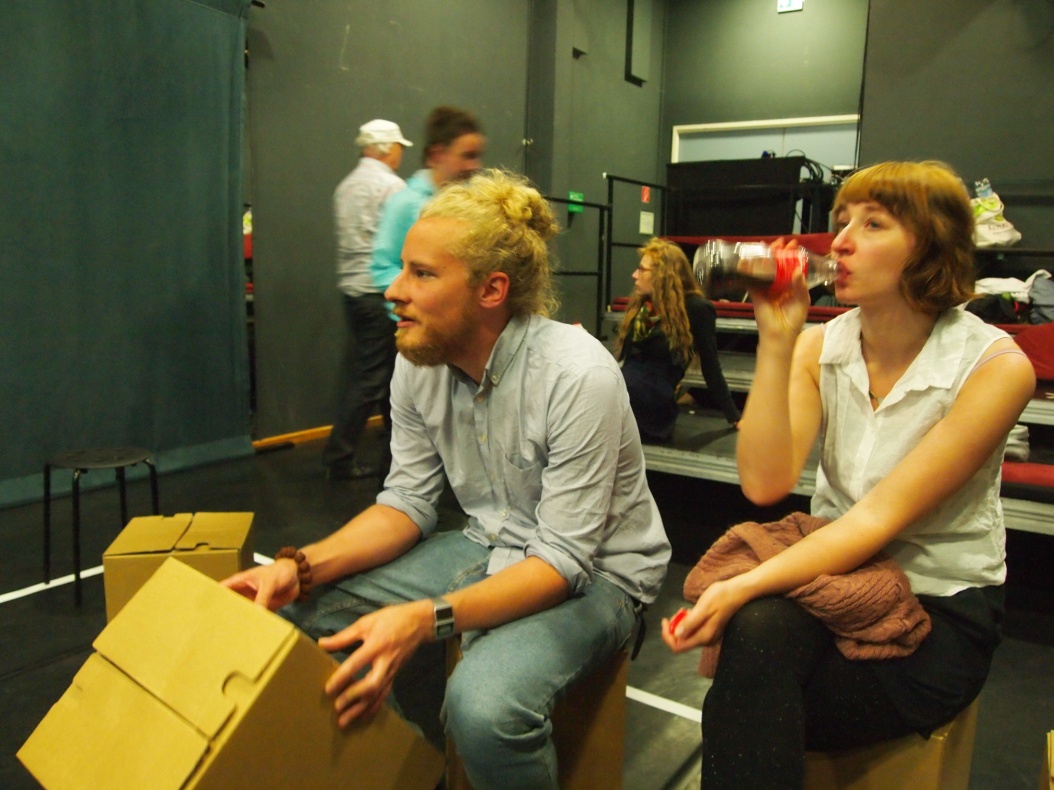 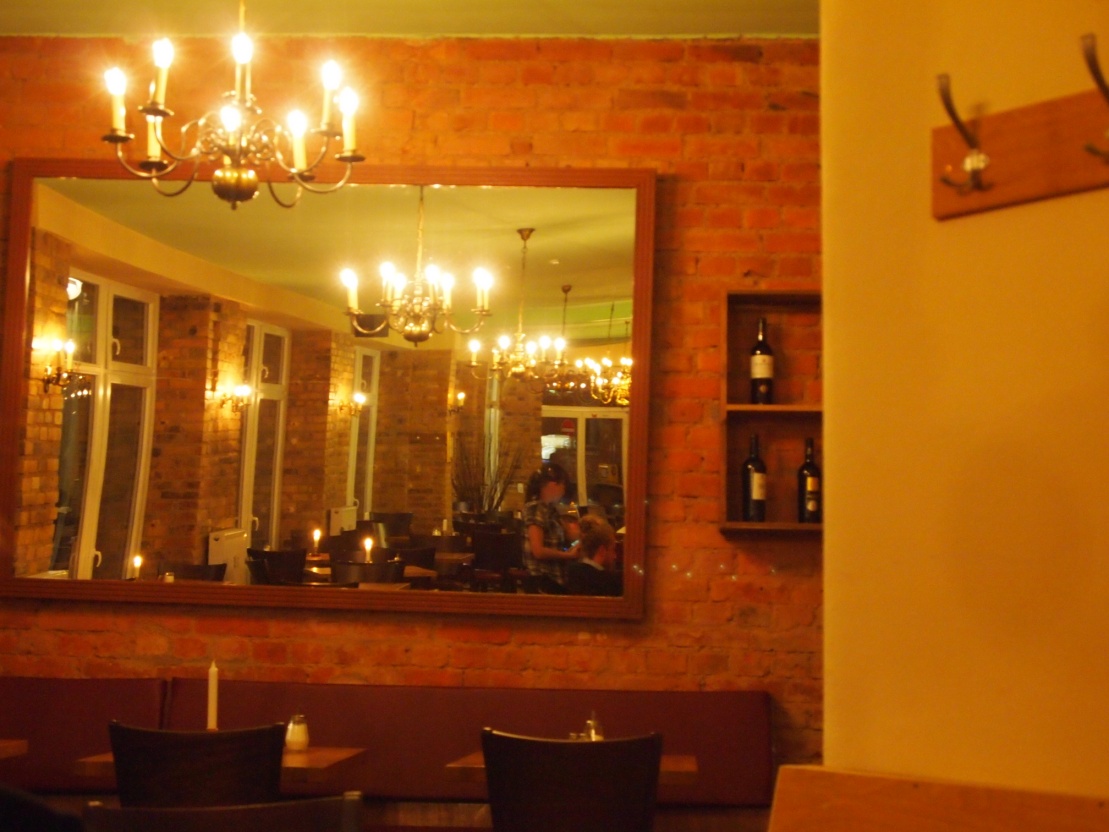 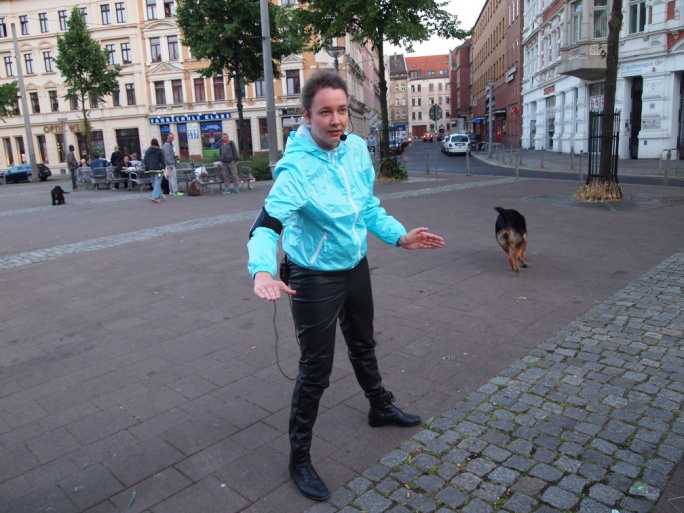 Sie wollen mehr über das Studentenleben in Deutschland oder Leipzig erfahren?!


Kommen Sie auf mich zu!
5. Semesterplan und Projekt
Semesterplan
Projekt
Idee:
Kaum bzw. wenig Einführung für die Erstsemester/Erstis
Überlegung einer Handreichung
Also:
Einführung von Studis für Studis zum Germanistikstudium an der FF MU Brno
Nennen Sie Ihre Assoziationen, die so zu solch einem Projekttitel haben!
Einführung von Studis für Studis zum Germanistikstudium an der FF MU Brno
Sie stellen für zukünftige Studierende auf einem akustischen Stadtrundgang die Brünner Germanistik vor.
D.h.: Sie wählen die Themen und Inhalte, die für Studierende Ihrer Meinung nach wichtig sind.
Sie recherchieren die Orte.
Sie entwickeln Podcasts.
Haben Sie erweiterte Ideen
Erläutern Sie weitere Vorschläge!
Nennen Sie Menschen, die Sie sprechen lassen würden.
Welche Geräusche könnten eingebaut werden.
Einschätzen des Projekts
Erklären Sie, welche Vorteile und Nachteile eine auditive Vorstellung eines Ortes hat!
Halten Sie eine ausführliche Ausarbeitung des Projekts als angemessene Prüfungsleistung (Vor- und Nachteile)?
Hausaufgabe
Hausaufgabe
Entscheiden Sie sich für einen Ort, der persönlich für Ihr Germanistikstudium wichtig ist! 
Machen Sie ein Foto von diesem Ort.
Schreiben Sie einen kurzen Text, in dem Sie begründen, weshalb dieser Ort so wichtig für Sie ist.
Stellen Sie das Foto und den Text im IS hoch!
DateinameOrt_eigenerName
6. Gegenseitiges Kennenlernen
Ziehen Sie Lose und finden Sie sich mit Ihrem Partner/ Ihrer Partnerin zusammen.
Zeichnen Sie gegenseitig Ihre Hand ab und interviewen sich gegenseitig nach folgenden Fragen:
		- Daumen: Name , Alter und Herkunft
		- Zeigefinger: persönliches Ziel oder persönlicher 			Traum
		- Mittelfinger: Hobbys
		- Ringfinger: beste Lernmethode, um Deutsch zu 			lernen
		- Zeigefinger: etwas Außergewöhnliches
	Notieren Sie Stichwörter! 
3.	Stellen Sie sich dem Kurs gegenseitig vor!
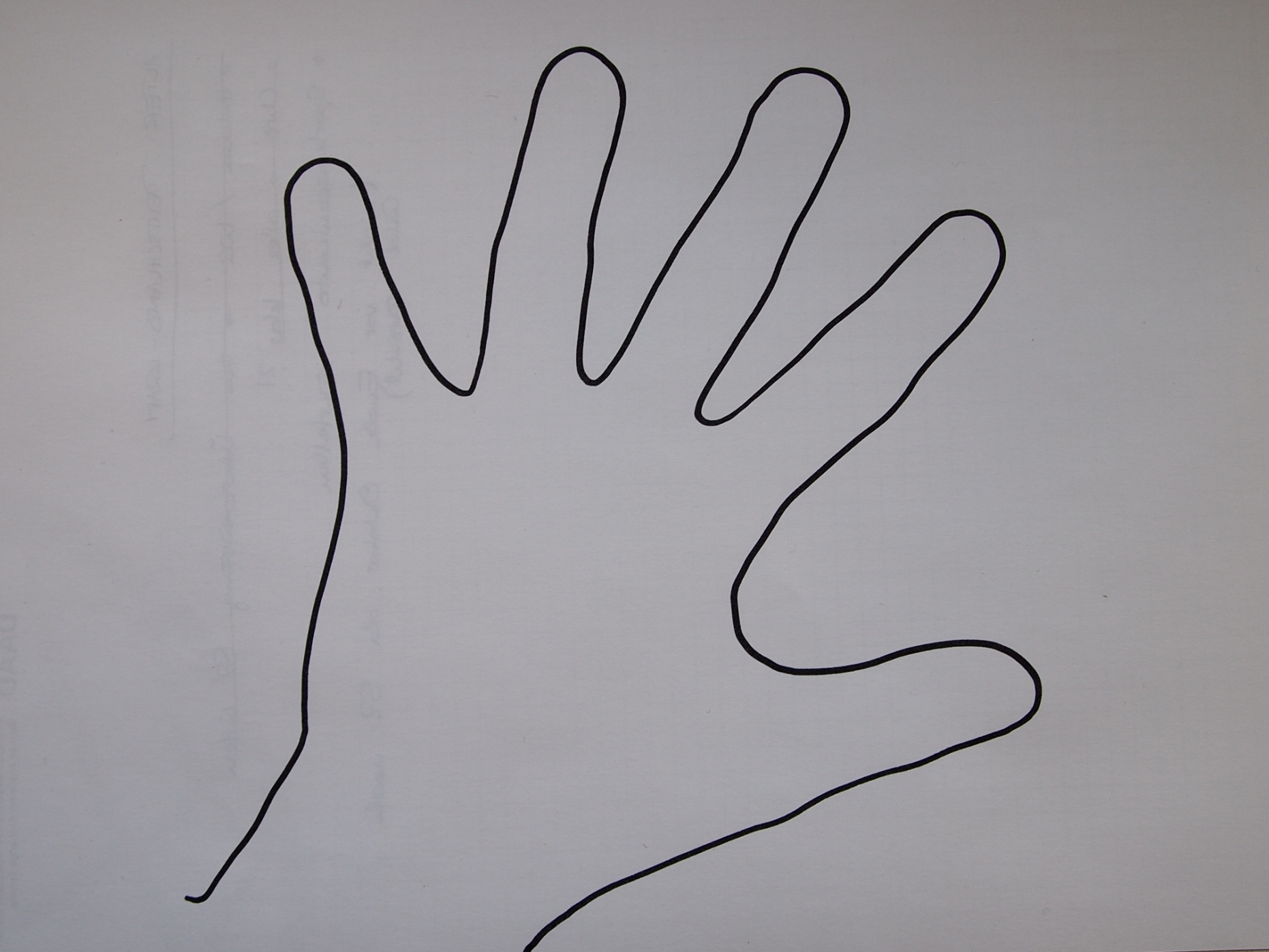 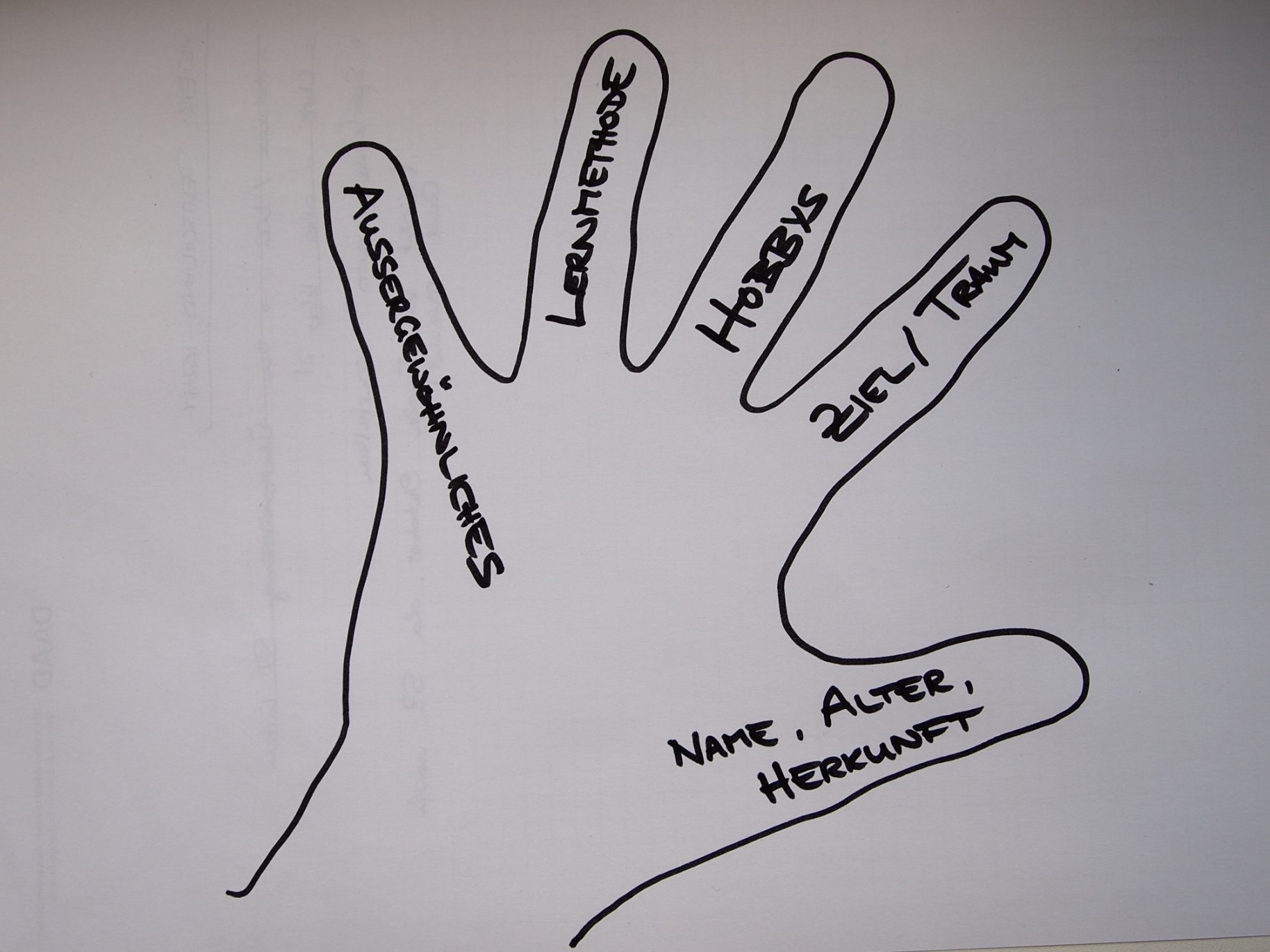 7. Fragen
Fragen???
Bitte Zettel mit Wünschen und Vorstellungen abgeben!
Ausblick
Ausblick für die nächste Stunde
Sprechen – Themenpool 1
Konzept für Stadtplan Brünn für Studis entwickeln

Was ist ein Podcast?